Преглед на ОИЕ и ЕЕ во Република Македонија и регионот
Лазар ГечевскиДиректор, Агенција за енергетика на Република Македонија

Белград, 05.12.2011 година
Општи податоци за Република Македонија
25.713 km2-површина.

2,1 милиони жители.

Снабдувањето со енергија се базира на домашни фосилни горива и хидро енергија.

Останатите се од увоз на гас, течно гориво и јаглен. 

Вкупната енергетска побарувачка е околу  120.000 TJ.

57 GJ по глава на жител.

Потрошувачка на електрична енергија е околу 9.000 GWh.

Увозот на електрична енергија  3.000 GWh (500 М€/годишно).
Планирана финална потрошувачка на енергија за 2011 год
Финална енергетска потрошувачка по сектори во %
.
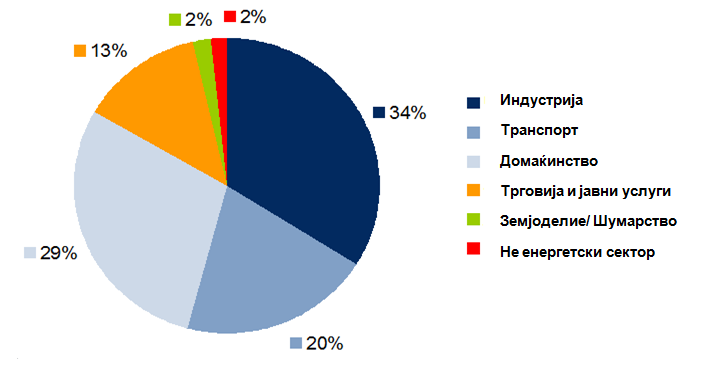 34%
20%
29%
13%
2%
2%
Производство на електрична енергија
72%
Регулатива во Република Македонија
Закон за енергетика (во сила од 18.02.2010)
Стратегија за развој на енергетиката, 
Стратергија за енергетска ефикасност, 
Стратегија за искористување на ОИЕ, 
Акционен план за енергетска ефикасност, 
Повластени ( Feed-In) Тарифи,
Одлука за висината на инсталирана моќност
Правилник за Обновливи Извори на Енергија (ОИЕ),
Правилници за стекнување на статус на повластен производител на електрична енергија произведена од ОИЕ и високоефикасни комбинирани постројки,
Правилници за издавање на гаранции за потекло за произведена електрична енергија од ОИЕ и високоефикасни комбинирани постројки.
Надлежности на Агенцијата за енергетика на Република Македонија
Учествување во изработката на стратегии и акциони планови за енергетика (ЕЕ и ОИЕ).  
Изработка на националниот енергетски биланс
Обука и тестирање на енергетски котролори
Преглед на 3-годишните Планови и едно-годишните Извештаи за ЕЕ и ОИЕ на сите 84 општини
Издавање на одобренија за мерење на ветерна енергија.
Издавање на потврда за стекнување на  статус на повластен производител на  електрична енергија од ОИЕ и високоефикасни комбинирани постројки.
Издавање на  гаранции за потекло на електрична енергија произведена од ОИЕ и високоефикасни комбинирани постројки. 
Спроведување на донаторски енергетски проекти.
Постројки кои произведуваат ел. енергија од ОИЕ кои користат feed-in тарифи
Започната изградба на прв ветерен парк во Република Македонија
Feed-in тарифи во Република Македонија
Состојба со ЕЕ во Република Македонија
Застој со подзаконските акти:
Во тек е изработката на Правилник за енергетскa контрола
Во тек е изработката на Правилник за енергетски карактеристики на згради
Агенцијата изработи упатство за воведување на мерки за ЕЕ во јавните набавки
Проблеми за развој на ЕЕ
Сеуште не постојат државно сертифицирани енергетски контролори
 Сеуште не се издаваат енергетски пасоши за објекти
При проектирање на објекти сеуште не се зема во предвид енергетската ефикасност 
Локалната самоуправа не поседува доволно ресурси (финансиски и човечки) за изработка на квалитетни ЕЕ планови
Не доволна едукација на населението за ЕЕ и ОИЕ
Чекори за подобрување на енергетската состојба во Македонија
Да се олесни административната постапка за производство на ел. енергија од ОИЕ
 Да се применува политика на стабилни feed-in тарифи
Да се изврши едукација на кадарот во локалната самоуправа
 Кредитите и грантовите за енергетски проекти да бидат целисходни и лесно достапни
 Да се донесе посебен закон за ОИЕ и ЕЕ
Да се зголемат ингеренциите на АЕРМ или
 Да се разгледа можноста за евентуално постоење на Министерство за енергетика и животна средина
Состојбата во регионот
Сите земји од Југо-источна Европа се потписнички на Energy Community Treaty, односно имаат исти обврски
Земјите водат слични политики
Преносни системи кои се сеуште во развој
Регионот  има голем потенцијал за искористување на ОИЕ
Земјите од балканот имаат карактеристични не ефикасни стари објекти
Ниски цени на електрична енергија
Цени на електричната енергија во регионот
- Македонија со најниски цени на електричната енергија
Индекс за одржлив развој
- При пресметката на индексот во предвид се земени: (1) положбата на институциите во секоја земја, (2) отвореноста на енергетскиот пазар и (3) веќе постигнатите резултати
*извор: EBRD 2008
Застапеност на различните извори на потрошената електрична енергија во регионот
Чекори за подобрување на енергетската состојба
Заедничко работење при интеграција на ЕУ директивите во националните легислативи
Да се зголеми регионалната меѓународна соработка
Да се постави остварлива регионална стратегија за привлекување на странски инвестиции
Транспарентност и поголема соработка на секое поле
Подигнување на јавната свест и зголемена едукација на населението  во целиот  регион
Ви благодарам на вниманието!


Контакт: ea@ea.gov.mk
www.ea.gov.mk